Neutrinos oscillations:
the basic formalism
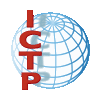 A. Y. Smirnov
International Centre for Theoretical Physics, Trieste, Italy
Exploring the neutrino sky and
 fundamental particle physics 
on the Megaton scale
Bad Honnef,  January 21, 2013
Content:
1. Mixing
2. Oscillations: basics
3. Oscillations effects in matter
Resonance enhancements
Parametric enhancement of oscillations
4. CP-violation
1. Mixing
Mixing
ne
nm
nt
Mixing matrix:
|Um3|2
|Ut3|2
n3
ne
nm 
nt
n1
n2
n3
|Ue3|2
= UPMNS
mass
Dm231
|Ue2|2
UPMNS  = U23Id U13I-d U12
n2
Dm221
n1
|Ue1|2
Mixing  angles:
flavor
tan2q12 =  |Ue2|2   /  |Ue1|2
Normal mass hierarchy
sin2q13  = |Ue3|2
Dm231 = m23 - m21
tan2q23  = |Um3|2   / |Ut3|2
Dm221 = m22 - m21
Mixing determines the flavor composition of mass states
Mixing
ne
Dual
 role
nm
nt
|Um3|2
|Ut3|2
n3
|Ue3|2
mass
|Ue2|2
n2
n1
|Ue1|2
nt
ne
nm
Flavor content of mass states
Mass content of flavor states
nf  =  UPMNS nmass
nmass  =  UPMNS +   nf
l g m (1 -  g5) UPMNSnmass
Who mixes neutrinos?
Q
Mixing in CC  mixing in produced states
Non-trivial
interplay
of
Kinematics 
of specific 
reactions
Difference 
of the charged 
lepton masses
Charged current 
weak interactions
b-  decays,   
energy conservation
ne
nm
p-  decays,    
chirality suppression
nt
Beam dump, 
D - decay
How about neutral currents?
P
2. Oscillations
Periodic (or quasiperiodic) process of transformation of one neutrino species into another in the process of propagation
100 anniversary
Pisa, 1913
B. Pontecorvo
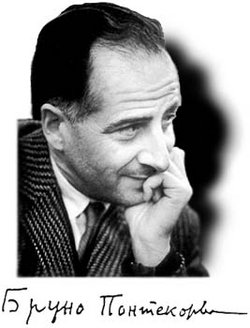 ``Mesonium and antimesonium’’
Zh. Eksp.Teor. Fiz. 33, 549 (1957)
[Sov. Phys. JETP 6, 429 (1957)] translation
mentioned  a  possibility of neutrino 
mixing and oscillations
Oscillations imply non-zero masses
  (mass squared differences)  and mixing
Proposal of neutrino oscillations  was motivated 
by rumor that Davis  sees effect in Cl-Ar detector from  atomic reactor
56 year later:
Oscillation effects have been observed in many experiments
Results are well described by 
the standard oscillation formula
Naïve derivation (in most of textbooks) in few lines
Still hot debates on validity  of the formula and correctness of its derivation
New experimental setups
  - LBL long tunnels
  - Long lived parents
Naive derivation
Questions & Paradoxes
Based on
[1]  Neutrino production coherence and oscillation experiments.
      E. Akhmedov, D. Hernandez, A. Smirnov,   JHEP 1204 (2012) 052, 
      arXiv:1201.4128 [hep-ph]
[2]  Neutrino oscillations: Entanglement, energy-momentum conservation and QFT.
       E.Kh. Akhmedov, A.Yu. Smirnov, Found. Phys. 41 (2011)  1279-1306
       arXiv:1008.2077 [hep-ph]
[3]  Paradoxes of neutrino oscillations.
       E. Kh. Akhmedov,  A. Yu. Smirnov Phys. Atom. Nucl. 72 (2009) 1363-1381
       arXiv:0905.1903 [hep-ph]
[4] Active to sterile neutrino oscillations: Coherence and MINOS results.
      D. Hernandez, A.Yu. Smirnov, Phys.Lett. B706 (2012) 360-366                                        arXiv:1105.5946 [hep-ph]
[5]  Neutrino oscillations: Quantum mechanics vs. quantum field theory.
       E. Kh. Akhmedov, J. Kopp,  JHEP 1004 (2010) 008
       arXiv:1001.4815 [hep-ph]
In principle:
Lagrangian
g
2 2
l g m (1 - g5)nl W+m
Amplitudes,  probabilities 
of processes
- ½ mL nLTCnL
- lL ml lR  + h.c.
QFT
QM
Starting from 
the first principles
Observables,
number of events, etc..
Actually  not very simple
Quantum mechanics at macroscopic distances
What is the problem?
Set-up
Approximations
Approximations, if one does 
not want to consider whole 
history of the Universe to 
compute  e.g. signal in 
Daya Bay
Formalism should be adjusted 
to specific physics situation
Initial conditions
Truncating the process
Recall, the usual set-up 
(scattering)
asymptotic states 
described by plane waves
enormous       
  simplification
single interaction 
region
Oscillation set-up
External
particles
E. Akhmedov, A.S.
ni
S
D
baseline L
production
region
detection
region
not a detector
Finite space and time phenomenon
Two interaction regions  in contrast
 to usual scattering problem
QFT formalism 
should be 
adjusted to 
these condition
Neutrinos: propagator
Localization
Where to truncate, 
how external particles
should be described?
External
particles
ni
S
D
baseline L
production
region
detection
region
Detection and production areas 
are determined by localization 
of particles involved in neutrino 
production and detection
Wave packets for 
external  particles
or
Finite space-time
integration limits
not  source/detector volume 
(still to integrate over incoherently)
Describe  by plane waves 
but introduce finite integration
How to treat neutrinos?
ni
S
D
baseline L
production
region
detection
region
Unique process,  
neutrinos with definite masses are described by  propagators, 
Oscillation pattern – result of interference of  
amplitudes due to exchange of different mass eigenstates
Very quickly converge to mass shell
Real particles – described by wave packets
In terms of mass eigenstates
Without flavor states
g
2 2
Uli l g m (1 - g5) ni W+m + h.c.
ni
l
Scattering
W
interaction constant
Eigenstates of  
the Hamiltonian  
in vacuum
N
ni
wave functions 
of accompanying
particles
p
Lagrangian
of interactions
p      m  ni
m
compute the wave function 
of neutrino mass eigenstates
Wave packet
Factorization
ni
S
D
baseline L
production
region
detection
region
If oscillation effect in 
production/detection  
regions can be neglected
factorization
Production propagation and 
Detection can be considered 
as three independent processes
rD , rS  << ln
Wave packets and oscillations
Suppose na is produced in the source centered at x = 0, t = 0
After formation of the wave packet (outside the production region)
|na (x,t)> =   Sk  Uak* Yk(x, t)|nk>
ipx – iEk(p)t
Yk ~   dp fk(p – pk) e
In general
Ek(p)=    p2  + mk2
- dispersion  relation
fk(p – pk) - the momentum distribution function  peaked  at
pk - the mean momentum
describes spread of the wave packets
Expanding  around  mean momentum
Ek(p) = Ek(pk) + (dEk/dp) (p - pk) + (dEk2/dp2) (p - pk)2 + …
pk
pk
vk= (dEk/dp)  = (p/Ek)
- group velocity  of  nk
pk
pk
Shape factor and phase factor
(neglecting spread of 
 the wave packets)
Ek(p) = Ek(pk) + vk(p - pk)
ipx – iEk(p)t
Yk ~   dp fk(p – pk) e
Inserting into
ipkx – iEk(pk)t
Yk ~ e                    gk(x – vkt)
Shape factor
Phase factor
ifk
ip(x – vkt)
e
gk(x – vkt) =   dp fk(p) e
fk = pk x – Ek t
Depends on x and t only in combination (x – vkt)  and therefore 
describes propagation of the wave packet with group velocity  vk without change of the shape
Depends on mean characteristics  pk  and corresponding energy:
Ek(pk) =   pk2  + mk2
Wave packet picture
ne  =  cosq n1 + sinq n2
ne
cosq
nm  = - sinq n1 + cosq n2
opposite phase
sx
n1  =  cosq ne - sinq nm
n2 =  cosq nm + sinq ne
n1
Interference of 
the same flavor parts
sinq
n2
Main, effective  frequency
f  = 0
x
if1
if2
|n (x,t)> =  cosq g1(x – v1 t)e    |n1> + sinq g2(x – v2t)e     |n2 >
f  = f2 - f1
Oscillation phase
Oscillations
f  = f2 - f1
if(x,t)
|n (x,t) > = cosq g1(x – v1 t) |n1> + e          sinq g2(x – v2t) |n2 >
Two components  - correspond
 to two mass eigenstates
They interfere
Interference depends on relative phase
The phase depends on (x, t)  
interference depends on (x, t)  oscillations
Oscillation phase
f = f2 - f1
fi = - Ei t + pi x
pi =   Ei2 – mi2
Dispersion relation
enters here
f = DEt - Dpx
Dp = (dp/dE) DE + (dp/dm2) Dm2   =   1/vg DE + (1/2p) Dm2
group velocity
Dm2
2E
f  =  DE/vg  (vgt - x) +         x
standard 
oscillation 
phase
< sx
DE  ~ Dm2/2E
sxDm2/2E
Effect of averaging over 
size of the wave packet
usually- small
Oscillations
ne  =  cosq n1 + sinq n2
nm
ne
+
cosq
nm  = - sinq n1 + cosq n2
opposite phase
sx
Interference pattern depends on
relative (oscillation) phase
n1
sinq
n2
Main, effective  frequency
f  = p
x
if
|n (x,t)> =  cosq g1(x – v1 t)|n1> + sinq g2(x – v2t)e     |n2 >
f  = f2 - f1
Oscillation phase
Oscillations
ne
cosq
sx
- Destructive interference
   of the muon parts
- Constructive interference 
  of electron parts
n1
sinq
n2
f  = 0
x
Oscillations
nm
ne
+
cosq
sx
- Destructive interference
   of the electron parts
- Constructive interference 
  of muon parts
n1
sinq
n2
f  = p
x
Detection:
As important as production
Should be considered symmetrically with production
Detection effect can be included in the generalized shape factors
gk(x – vkt)   Gk(L – vkt)
x  L  - distance between central points of the production and detection regions
Oscillation probability
Amplitude of  (survival) probability
if
A(ne) = <ne|n (x,t)> = cos2q g1(x – v1 t)  + sin2q g2(x – v2t) e
Probability in the moment of time t
interference
P(ne) =    dx |<ne|n (x,t)>|2 = 

=  cos4q + sin4q + 2sin2q cos2q cos f   dx g1(x – v1 t) g2(x – v2t)
if   dx |g |2  = 1
If g1 = g2
P(ne) = 1 - 2 sin2q cos2q (1 - cos f)
=  1 - sin2 2q sin2 ½f
2 p x
  ln
Dm2  x
   2E
depth of 
oscillations
f =              =
4 p E
 Dm2
ln =
Oscillation length
Physics summary
px 
 l n
Apperance probability
P(nm)
=  sin22q sin2
Robust
All complications – absorbed in normalization
or reduced to partial averaging of oscillations 
or lead to negligible corrections of order  m/E << 1
Oscillations - effect of the phase difference 
increase between mass   eigenstates
Admixtures of the  mass eigenstates  ni  in a given 
neutrino state do not change during propagation
Flavors (flavor composition) of the eigenstates 
are fixed by the  vacuum mixing angle
3. Matter effects:
Oscillations & flavor conversion
Matter potential
L. Wolfenstein, 1978
for  ne   nm
at low energies Re A >> Im A 
inelelastic interactions can be neglected
ne
e
Elastic forward 
scattering
W
Ve,   Vm
ne
e
potentials
difference of  potentials
Refraction index:
n - 1 =  V / p
V =  Ve - Vm =    2 GF ne
V ~ 10-13 eV inside the Earth
for  E = 10 MeV
~ 10-20   inside the Earth
n – 1 =
< 10-18    inside the Sun
2p  
  V
Refraction length:
l0 =
Mixing in matter
in vacuum:
in matter:
Effective
Hamiltonian
H0
H =  H0  + V
n1m,   n2m
depend on ne, E
Eigenstates
n1,   n2
instantaneous
H1m,  H2m
m12/2E,  m22/2E
Eigenvalues
Finding eigenstates 
is equivalent to 
finding mixing matrix
nmass
q
ne
n1
nf
n2m
qm
nH
n1m
q
n2
Mixing angle determines flavors 
(flavor composition) of  eigenstates
of propagation
nm
qm
Resonance
In resonance:
sin2 2qm
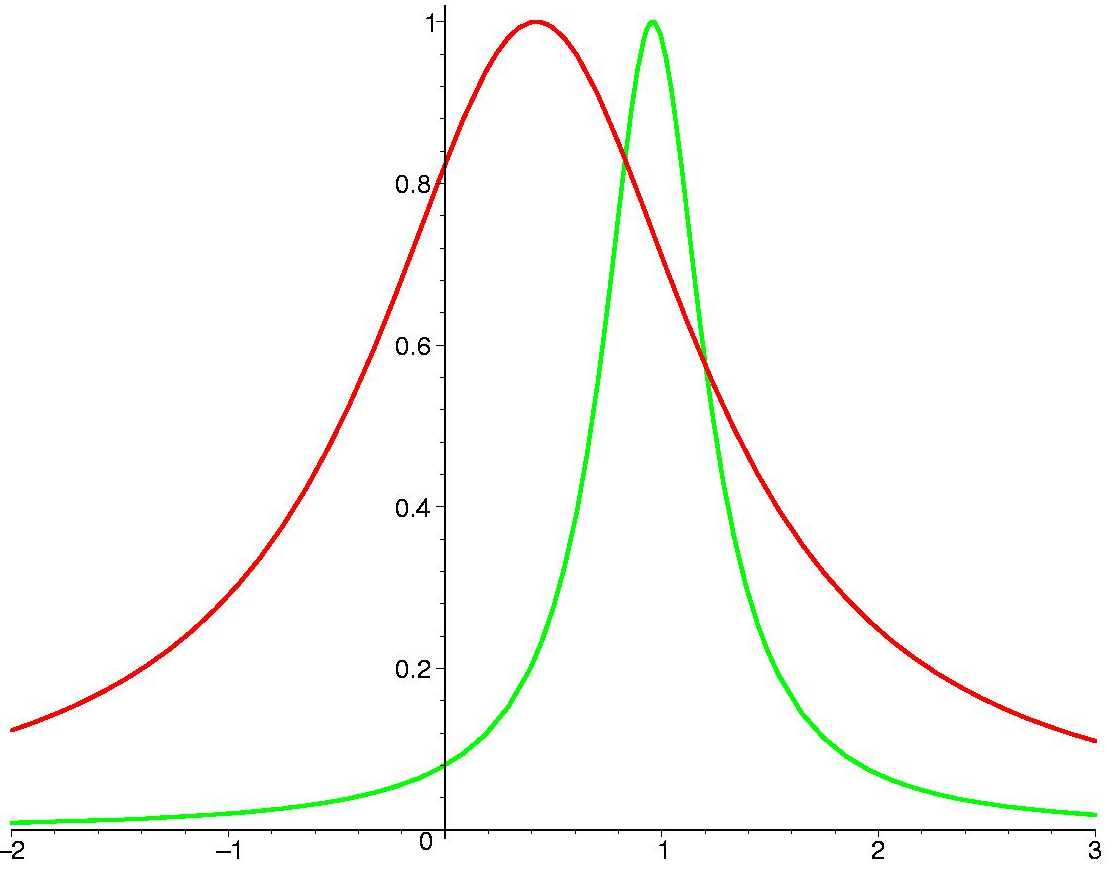 n
n
sin2 2qm   = 1
sin22q13  = 0.08
sin22q12  = 0.825
Flavor mixing  is maximal
ln  =  l0 cos 2q
Vacuum
oscillation 
length
~
~
Refraction
length
ln / l0
~ n E
Resonance width:    DnR =  2nR tan2q
Resonance layer:      n =  nR +/- DnR
Oscillation length in matter
4p E
  Dm2
Oscillation 
length in vacuum
ln =
2p  
 2 GFne
Refraction 
length
- determines the phase produced
  by interaction with  matter
l0 =
ln =  l 0  /cos2q)
(maximum at
ln /sin2q
lm
shifts with respect 
resonance energy:
2p
H2m - H1m
lm =
ln (ER) = l 0 cos2q
l0
converges to  the  refraction length
~ ln
E
ER
Oscillations in matter
H0  H =  H0  +  V
nk  nmk
n1m
eigenstates 
  of H
eigenstates 
  of H0
q  qm (n)
x
n2m
Resonance - maximal mixing in matter – 
oscillations with maximal depth
qm = p/4
Constant density medium: 
the same dynamics
Resonance condition:
Dm2
2E
Mixing changed
V =  cos2q
phase difference changed
Varying density
for comparison
Adiabatic conversion
Main in effect for neutrinos propagating in the Sun and supernovae
Adiabatic conversion
n2m
n1m
resonance
x
if density 
changes 
slowly
- the amplitudes of the wave packets do not change
- flavors of the eigenstates follow the density change
Flavor composition of the eigenstates changes according to mixing angle change
If loss of coherence 
and other complications 
related to WP picture are irrelevant –
`` point-like’’ picture
Master equation
ye 
 =   ym
          yt
d Y
d t
i         =  H Y
M M+
  2E
H =             + V(t)
with mater effects
m2
  2E
generalization
E ~ p +
M  is the mass matrix
V = diag (Ve ,  0,  0) – effective potential
Mixing matrix 
in vacuum
M M+  = U Mdiag2 U+
Mdiag2 =  diag (m12,  m22,  m32)
Neutrino polarization vectors
ne 
nt,
Re ne+ nt, 
P =    Im ne+ nt,     
         ne+ ne - 1/2
Polarization vector:
y =
P =  y+ s/2 y
Evolution equation:
d Y
d t
d Y
d t
i         =  H Y
i         =  (B s ) Y
2p 
 lm
B =        (sin 2qm,  0,  cos2qm)
Differentiating  P and using equation of motion
d P 
dt
=  ( B x  P )
Coincides with equation for the electron 
spin  precession in the magnetic field
Graphical  representation
Equation of motion 
(= spin in magnetic field)
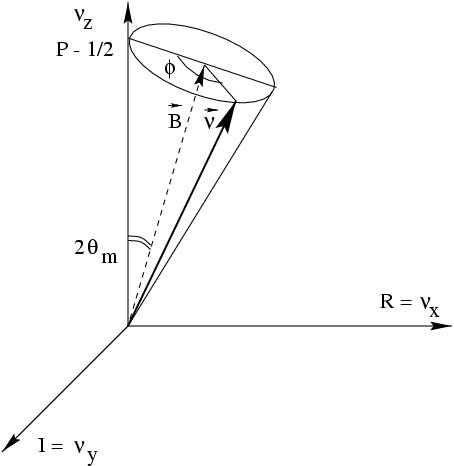 z
d P 
dt
= (B x P)
ne
B
P
where ``magnetic field’’ vector:
2p 
 lm
B =      (sin 2qm, 0, cos2qm)
nt,
P =  (Re ne+ nt,  Im ne+ nt,  ne+ ne - 1/2)
x
Phase of oscillations
y
f  = 2pt/ lm
Pee = ne+ne = PZ + 1/2 = cos2qZ/2
Probability to find   ne
Resonance enhancement
of oscillations
Constant density
Resonance enhancement
Constant density
n
ne
ne
Detector
Source
layer of length L
F(E)
F0(E)
Depth of oscillations determined by  sin22qm 
 as well as the oscillation length,  lm
depend on neutrino energy
For neutrinos propagating in the mantle of the Earth
Small mixing  sin22q = 0.08
k = 10
thick layer
thin layer
k = 1
F (E)
F0(E)
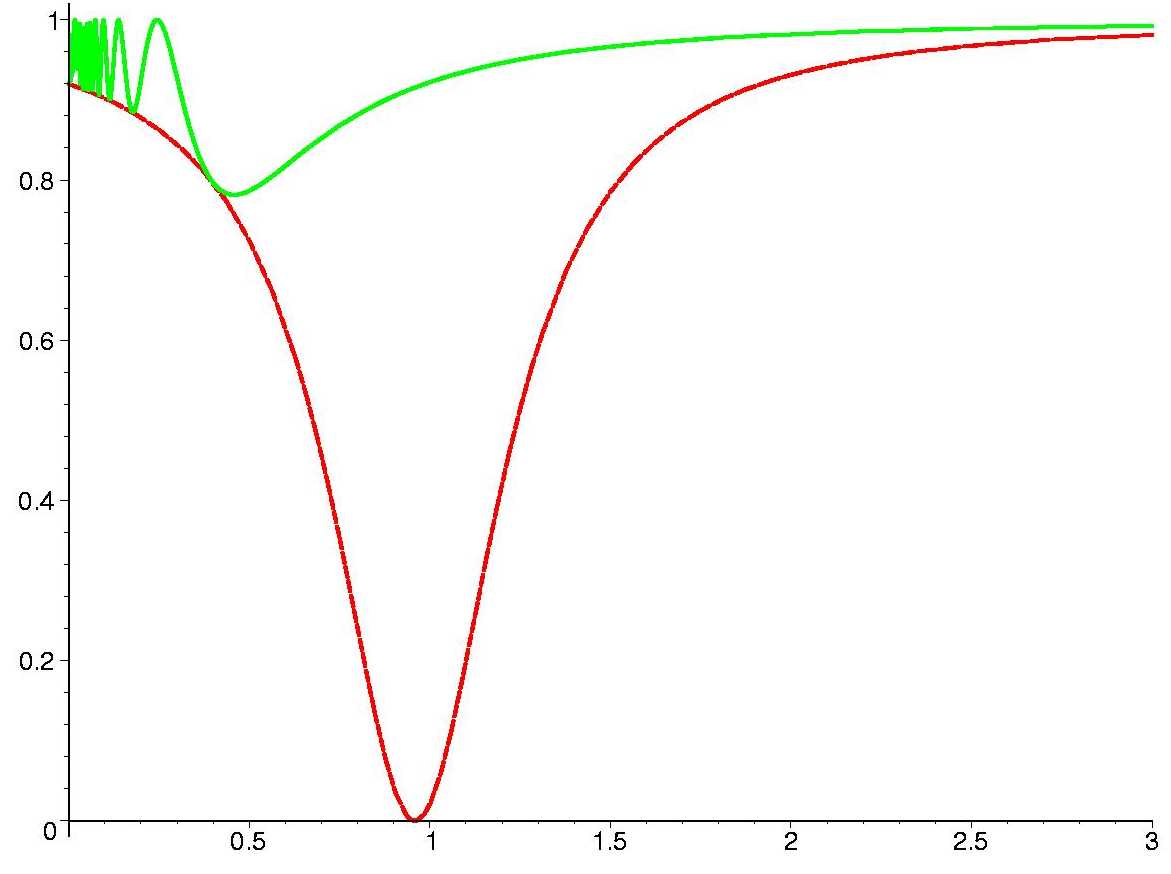 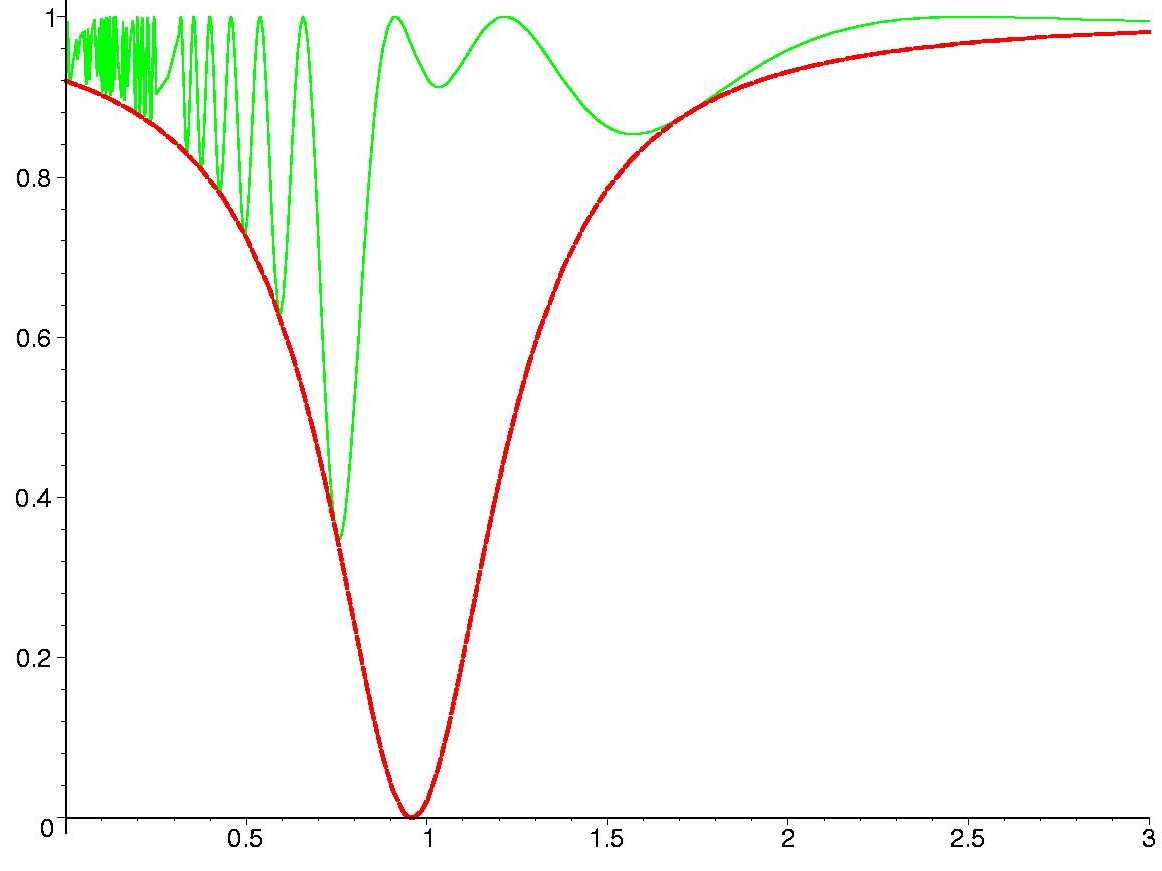 sin2 2qm
E/ER
E/ER
Large mixing  sin22q = 0.824
Layer of length L
k = pL / l0
k = 1
k = 10
thin layer
thick layer
F (E)
F0(E)
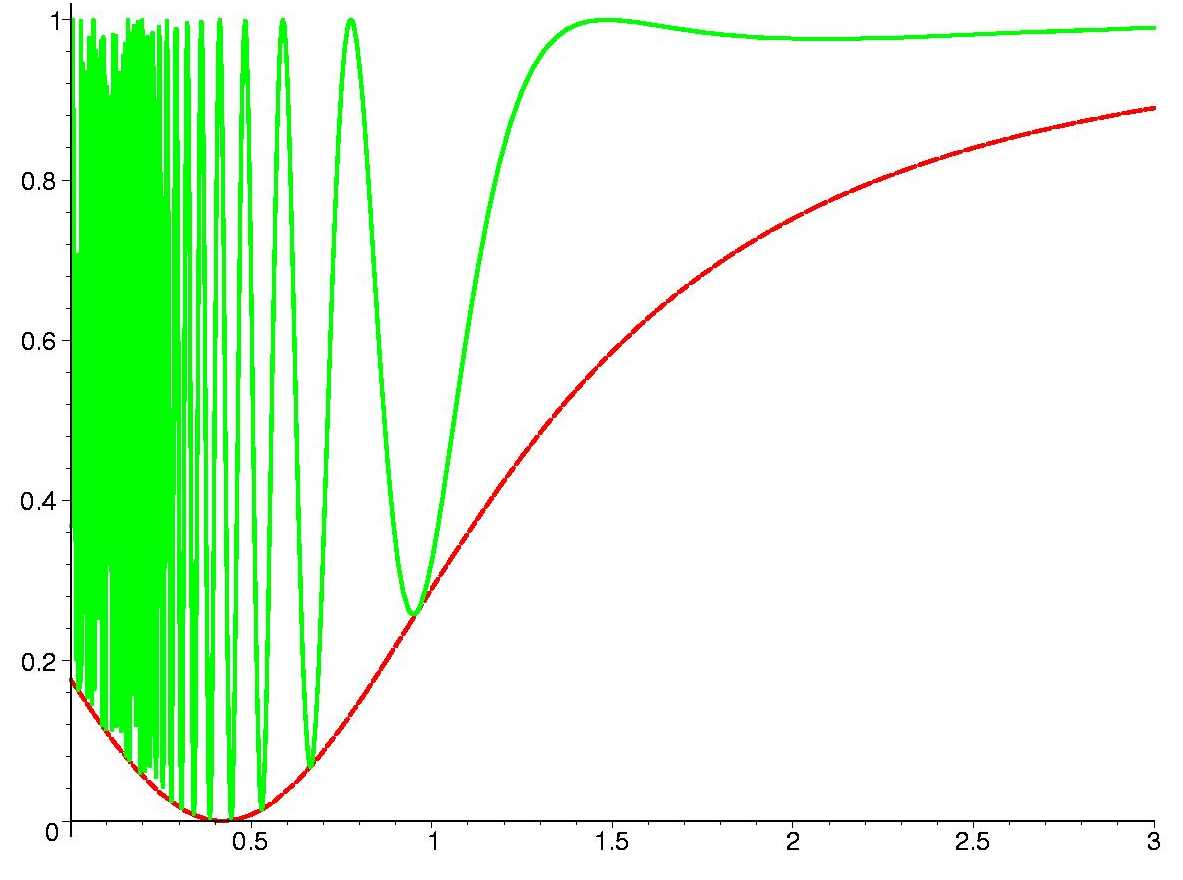 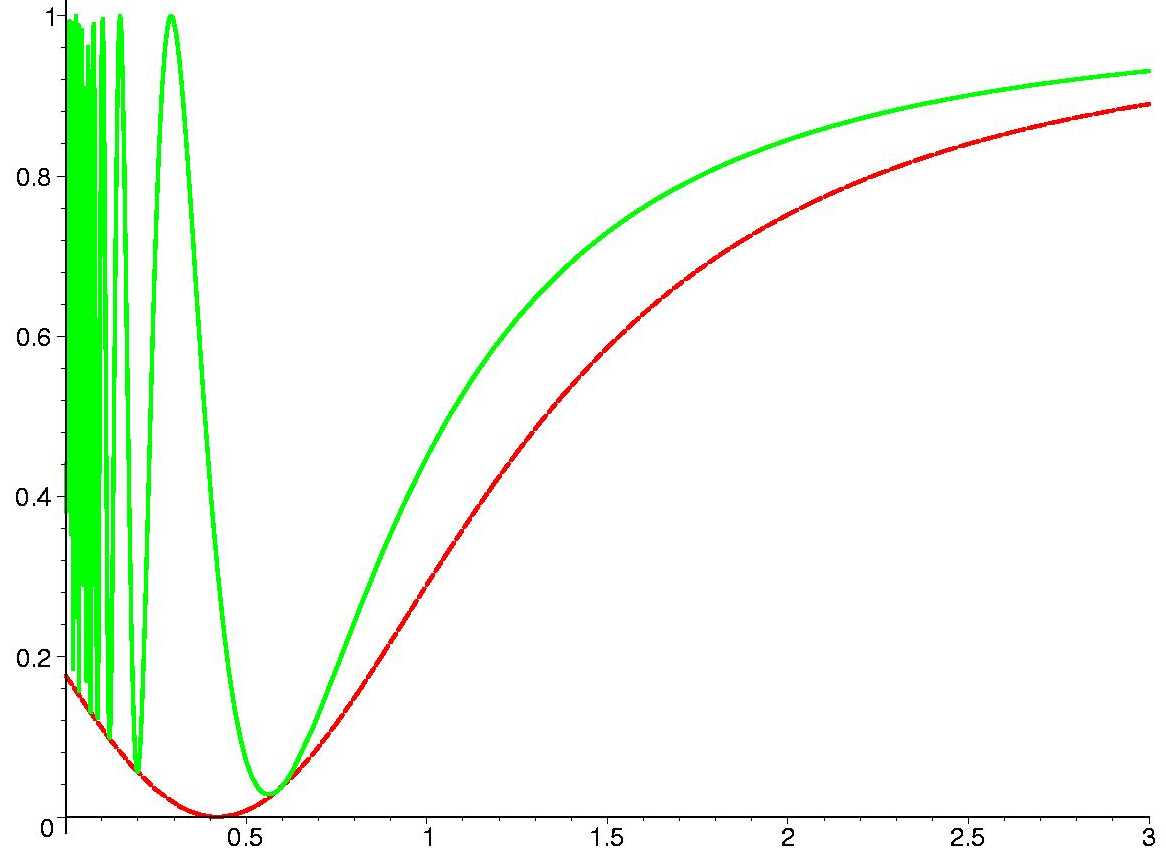 sin2 2qm
E/ER
E/ER
Resonance  enhancement
In maximum
1
B
1
2
2
Parametric enhancement
of oscillations
Oscillations in multilayer medium
Parametric enhancement
of oscillations
Enhancement associated to certain 
conditions for the phase of oscillations
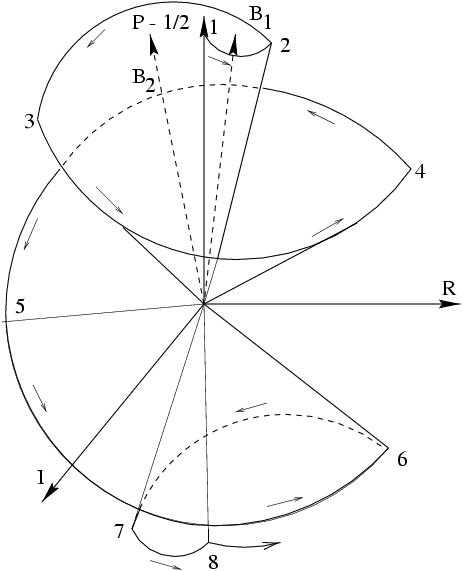 F1 = F2 = p
Another way of getting strong transition
No large vacuum mixing and no matter
enhancement of mixing or resonance  
conversion
2q2m
2q1m
V. Ermilova V. Tsarev,  V. Chechin
E. Akhmedov
P. Krastev, A.S., Q. Y. Liu, 
S.T. Petcov, M. Chizhov
V
F2
F1
q1m
q2m
1      2     3      4      5       6      7
``Castle wall profile’’
18
Parametric resonance
si = sinf i,   
ci = cosfi,  (i = 1,2)
half-phases
s1c2cos2q1m   +  s2c1cos2q2m   = 0
E. Kh. Akhmedov,
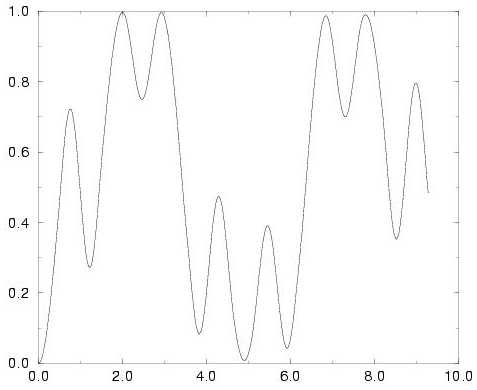 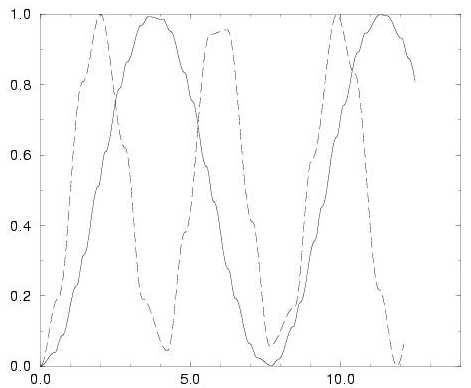 transition probability
distance
distance
(f1 = f2 = p/2)
General case: certain correlation 
between the phases and mixing angles
c1 = c2 = 0
Parametric enhancement
1
mantle
2          3
1
4
core
2
mantle   core   mantle
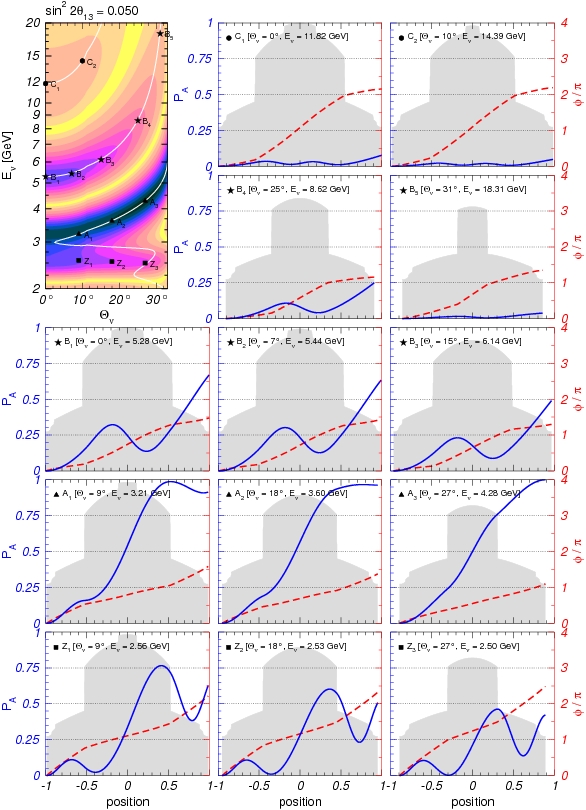 3
mantle
4
22
Parametric enhancement of 1-2 mode
1
mantle
core
3
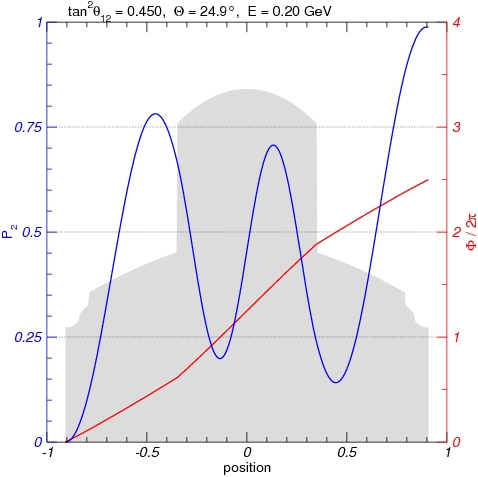 4
2
2
mantle
4
3
1
23
Summary
Oscillations in vascuum or matter are effect of the phase difference increase
between the eigenstates of the Hamiltonian in vacuum (mass states) or in matter
Resonance enhancement of oscillations occurs
in certain energy range in matter with constant density
nearly constant
Parametric enhancement of oscillations occurs  in multilayer medium
when  parameters of medium correlate in certain way with
oscillation lengthes and mixing  angles in matter
Backup slides
4. CP violation
Grid of magic lines 
and CP domains
CP-violation
nc  =  i g0 g2 n +
n   nc
CP- transformations:
applying to the chiral components
Under CP-transformations:
UPMNS   UPMNS *
d   - d
usual medium is  C-asymmetric
which leads to CP asymmetry
of interactions
V  - V
Degeneracy of effects: 
Matter can  imitate CP-violation
Evolution
For  E > 0.1 GeV
CP-violation and 2-3 mixing
are excluded from dynamics
of propagation
Propagation 
basis
~
nf  = U23Id n
Id  = diag (1, 1, eid )
ne
ne
ne
ne
Ae2
nm
~
~
nm
n2
n2
Ae3
~
~
nt
n3
nt
n3
projection
propagation
projection
CP appears in 
projection  only
A22
A33
A23
A(ne  nm) = cosq23 Ae2eid  +  sinq23Ae3
For instance:
Interference
P(n e  nm)  = |cos q23 ASe id  +  sin q23AA|2
``atmospheric’’ amplitude
``solar’’  amplitude
dependence on 
d and q23 is explicit
AS depends mainly on Dm122, q12
``Factorization’’ 
  approximation:
AA depends mainly on Dm132, q13
corrections of the order Dm122 /Dm13 2   , s132
p L
 l12m
AS  ~ i  sin2q12m  sin
For constant density:
up to phase 
factors
p L
 l13m
AA  ~ i  sin2q13m  sin
CP-violation
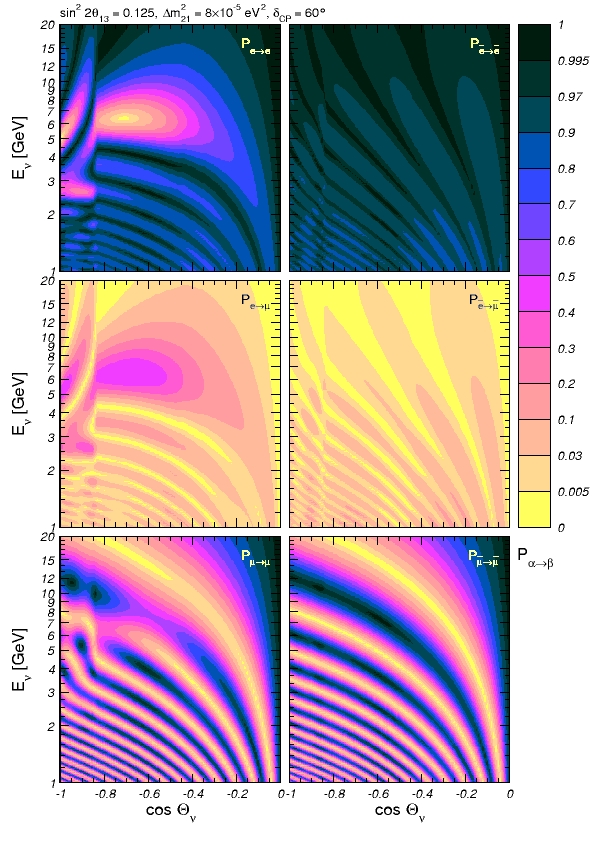 d = 60o
Standard
parameterization
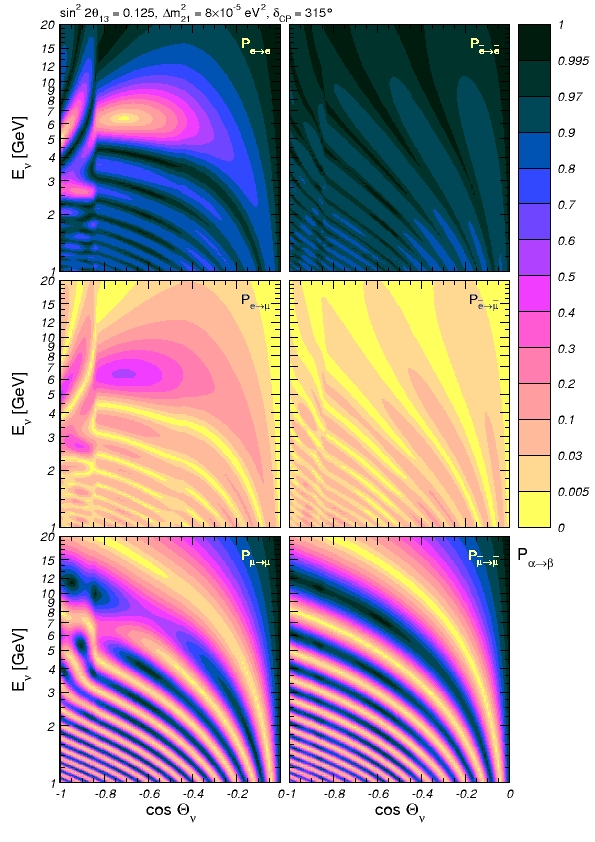 d = 315o
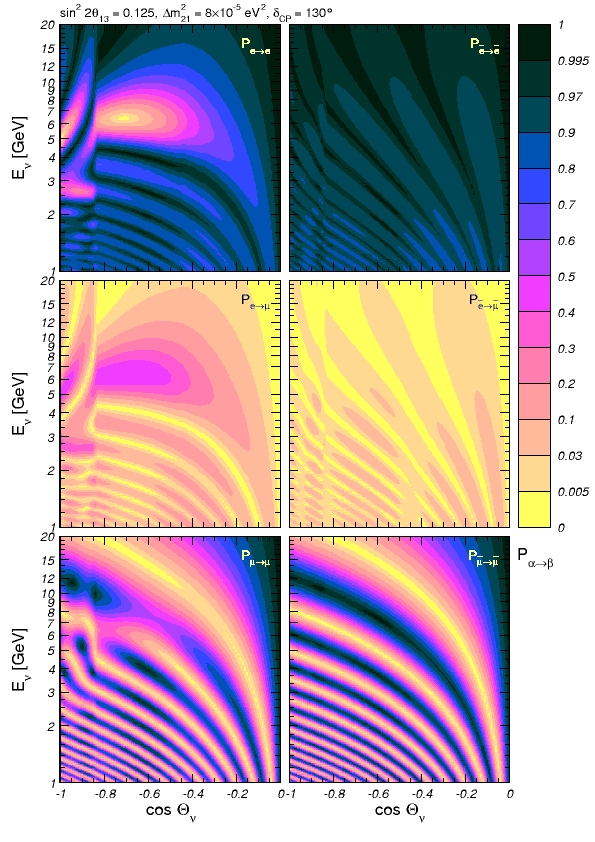 d = 130o
CP-violation
domains
Solar magic lines
Three grids 
  of lines:
Atmospheric magic lines
Interference phase lines
``Magic lines"
V. Barger, D. Marfatia,
 K Whisnant
P. Huber,  W. Winter, 
A.S.
Explicitly
P(ne  nm) = c232|Ae2|2 + s232|Ae3|2  + 2s23c23|Ae2||Ae3|cos(f + d)
f = arg (Ae2 Ae3*)
Pint  =  2s23c23|Ae2||Ae3|cos(f + d)
Dependence on d  disappears, interference term is zero if
Ae2  =  0
- solar magic lines
Pint  =  0
- atmospheric  magic lines
Ae3  =  0
- interference phase condition
(f  +  d ) =  p/2 + 2p k
f (E, L) =  - d  + p/2  + p k
depends on d
``Magic lines''
For nm nm  channel
Pint  ~  2s23c23|AS||AA|cosf cosd
- The survival probabilities is CP-even functions of d  
 no CP-violation
 dependences on phases factorize
Dependence on d disappears
AS  =  0
AA  =  0
Pint  =  0
f  =  p/2  + p k
interference phase 
does not depends on d
Form the phase line grid
32
D P  =  P(d)  - P(df) = const
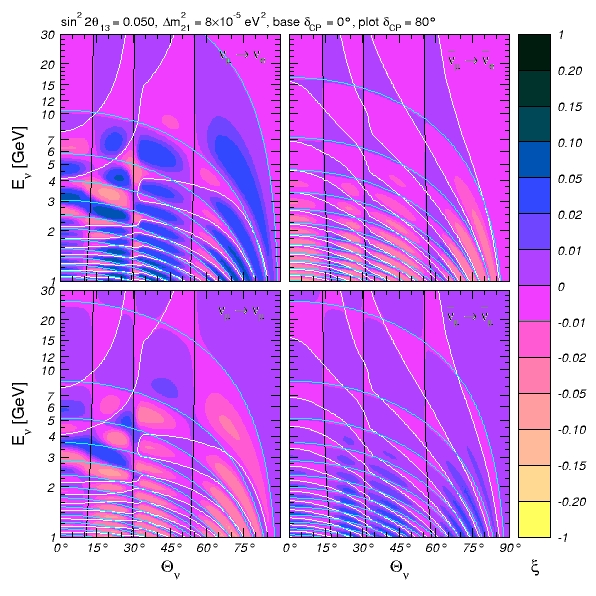 Int. phase
line (blue) 
moves with 
d-change
Magic grid
Grids do not 
change with d
DP
Black: solar
White: atmospheric
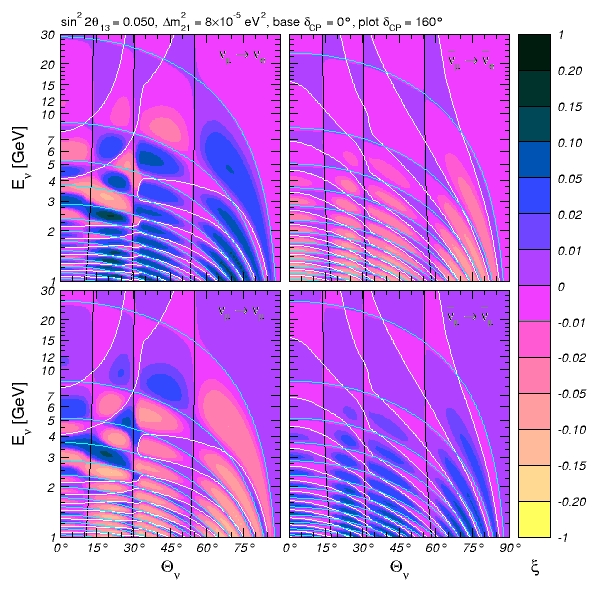 DP
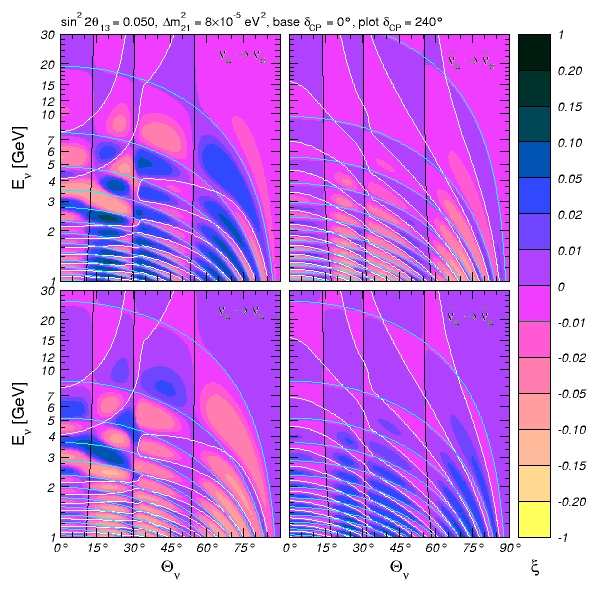 DP
Shape factors
**
E. Akhmedov, D. Hernandez, A.S.
Pion decay:
ifi
gi(x,t) e    =   dp  dxS dtS  M yp (xS, tS) ym (xS, tS) exp[ip ( x - xS) – iEi (t – tS)]
integration over 
production region
part of matrix 
element
plane wave 
of neutrino
Pion wave function:
y p (xS, tS) = exp[ –½GtS] gp(xS, tS) exp[ -ifp(xS, tS)]
gp(xS, tS) ~ d (xS - vptS)
usually:
Muon wave function:
y m (xS, tS) = gm(x’ - xS, t’ - tS) exp[ ifm (x’ - xS , t’ - tS)]
determined by detection of muon
If muon is not detected: plane wave  phase factor  
disappears from  probability
Neutrino wave packets
**
p
n
p
lp
L
absorber
target
decay tunnel
detector
D. Hernandez, AS
E. Kh Akhmedov, 
D. Hernandez, AS 
arXiv:1110.5453
n wave packet
x
The length of the  n wave packet
emitted in the forward direction
v – vp 
   vp
s = lp
box function
G
2(v - vp)
Shape factor
g = g0 exp                (x - s)  P(x, [0, s])
Doppler effect
**
Decoherence at production
oscillations within 
WP formation region
L
p
n
D. Hernandez, AS
lp
sin22q 
2(1 + x2)
1  
1 – e
x = Dm2/2EG
P = P +                             [cos fL +  K]
-Glp
decoherence parameter
-Glp
MINOS:  x ~ 1
b-beam ?
K = x sin fL - e    [cos(fL - fp) - xsin (fL - fp)]
fL = Dm2 L/2E
fp = Dm2 lp/2E
Incoherent n-emission
- short WP
Coherent n-emission
- long WP
Equivalence
x
x
Space-time diagrams
**
x
detector
XD
detector
n
lp
m
pion
p
Coherent emission 
of neutrino by pion 
along its trajectory
XT
target
t
Coherent and incoherent
**
x
detector
XD
detector
n
lp
m
p
integration
pion
If pion  is ``point-like’’ – result 
coincides with usual incoherent 
computations; otherwise – 
integration – corrections ~ sp
XT
target
t
**
Coherence in propagation
In the configuration  space: separation of the wave packets due to 
difference of group velocities
Dvgr  =  Dm2 /2E2
Dvgr L =  Dm2 L/2E2
separation:
sx
Dvgr L >  sx
no overlap:
n2
coherence length:
n1
x
Lcoh =  sx  E2/Dm2
In the energy space: period of oscillations
DE =  4pE2/(Dm2 L)
Averaging (loss of coherence) if
energy resolution sE is bad:
DE <  sE
Coherence is determined by conditions of detection
If  DE > sE - restoration of coherence even if the wave packets separated
**
Q
x
detector
detector
detector
XD
n2
n1
lp
m
p
pion
p
XT
target
t
Mixing and mass matrices
Origin of mixing: 
off-diagonal mass matrices
Ml  =  Mn
l0  g m (1 -  g5) n 0
l0  = UlL l
Mixing matrix
Diagonalization:
Mass spectrum
for Majorana  
neutrinos
Mn = UnLmndiag UnLT
Ml = UlLmldiag UlR+
mndiag  = (m1,  m2, m3)
ml diag  = (me,  mm,  mt)
l g m (1 -  g5) UPMNSnmass
CC in terms of mass eigenstates:
U PMNS = UlL+ UnL
Flavor basis:
Ml = mldiag
U PMNS  = UnL
Formation of the wave packet
In most of the cases precise 
form of the shape factor  and therefore details of its formation  are  not  important
m
S
ni
p
p
It is important in the cases of
xS, tS
production
region
production region 
is comparable with  oscillation length
of partial
separation of  
wave packets
Solving the wave problem:  pion moves and emits neutrino waves
rS  ~ ln
Integration of the neutrino waves  emitted from space-time points where pion lives
Parameterization
UPMNS  = U23  Id U13  I-d U12
Id = diag (1,  1,  eid)
c12c13                          s12c13                            s13e-id
  
s12c23 + c12s23s13eid     c12c23  - s12s23s13eid      - s23c13

s12s23 - c12c23s13eid      c12s23 + s12c23s13eid       c23c13
UPMNS  =
c12 = cos q12  , etc.
d  is  the  Dirac CP violating phase
q12   is the ``solar’’ mixing angle
q23   is the ``atmospheric’’ mixing angle
q13   is the mixing angle determined by T2K, Daya Bay, CHOOZ, DC…
Flavors and mixing
Flavor neutrino states:
Mass eigenstates
n1
n2
n3
nm
nt
ne
m1
m2
m3
m
e
t
- correspond to certain 
   charged leptons
Mixing
- interact in pairs
flavor is characteristic
  of interactions
Flavor
states
Mass 
eigenstates
=
n  p + e- + ne
nf  =  UPMNS nmass
p  m + nm
Mixing & mixed states
One needs to compute the state which is produced
i.e. compute
- Fundamental interactions
 Kinematics
 characteristics of parent  and accompanying  particles
the shape factors
gk(x – vkt)
mean momenta  pk
Process dependent
If heavy neutrinos are present but can not be produced for kinematical reasons, flavor states in Lagrangian  differ from the produced states, etc..
p
Phase and oscillations
For maximal mixing
nm  =  2-1/2 (- n2 + n3 )
Differ by the phase
difference
nt  =  2-1/2 ( n2 + n3 )
Interaction  of a given state depends  on the phase difference:
- if the phase  0, the state interacts as nt 
- if the phase  p , the state interacts as nm
If phase changes by  p ,  nm  transforms  to nt
and vice versa
Propagation of wave packets
What happens?
Phase difference
Due to different masses (dispersion relations)    phase velocities
Oscillations
change
Loss of
Separation of
Due to different group velocities
coherence
wave packets
Due to presence of waves with different momenta  and energy 
in  a  packet
Spread of individual
…homework
wave packets
Adiabatic conversion
Pure adiabatic conversion
Partialy adiabatic conversion
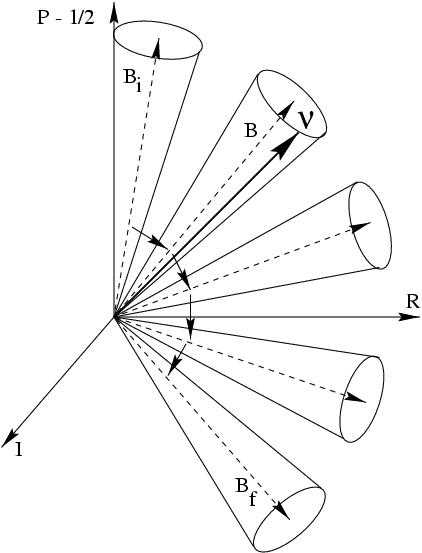 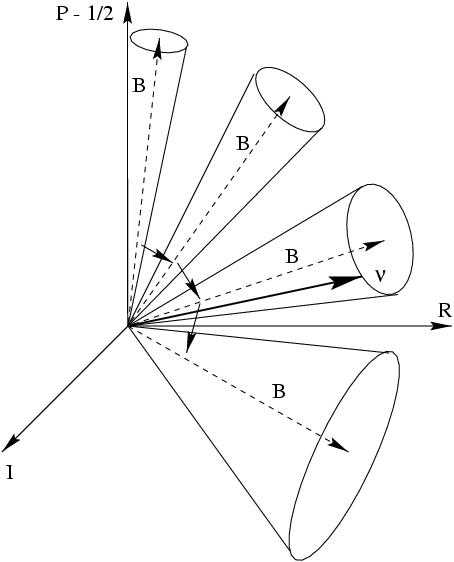 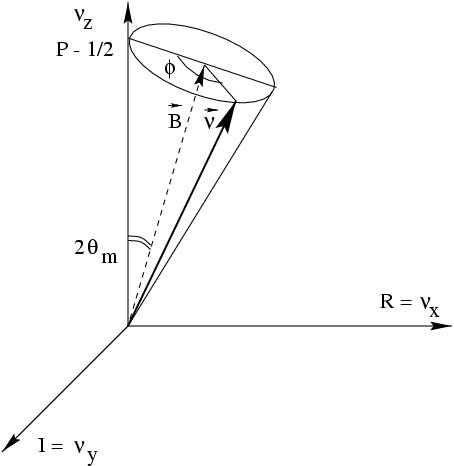 n e
nm
17
Parametric oscillations
``Castle wall profile’’
E. Kh. Akhmedov
hep-ph/9805272
qim
-  mixing angles
f1
f2
V
fi
oscillation 
    half-phases
q2m
S. Petcov  
M. Chizhov
hep-ph/9903399
PR D63 073003
q1m
d
Evolution matrix over one period (two layers)
s -Pauli matrices
X = (X1 , X2,  X3)
S = Y – i s  X
X, Y = X, Y (qi,  fi)
Probability after n periods: multiplying the evolution matrices for each layer
P =  (1 – X3 / |X| ) sin 2 Fn
Maximal depth of oscillations
parametric resonance condition
X3  = 0
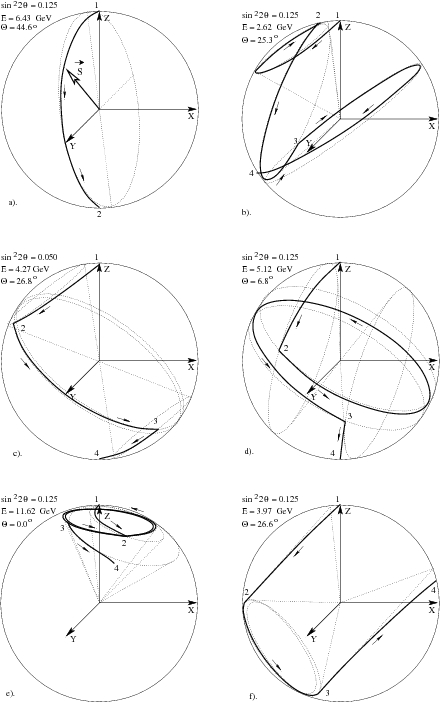 Graphical
representation
a).
b).
a). Resonance in the mantle
b). Resonance in the core
c). Parametric ridge A
c).
d).
d). Parametric ridge B
e). Parametric ridge C
f). Saddle point
e).
f).
Mixing angle
Diagonalization of the Hamiltonian:
sin22q
sin22qm =
( cos2q - 2EV/Dm2)2    +  sin 22q
V =  2 GF ne
Mixing is maximal  if
Dm2
 2E
Resonance 
condition
He =  Hm
V   =                 cos 2q
sin22qm = 1
Difference of  the eigenvalues
Dm2
 2E
( cos2q - 2EV/Dm2)2  + sin22q
H2m - H1m =
Oscillations in matter
Oscillation 
probability
constant density
pL 
 lm
P(ne -> na)  =  sin22qm sin2
half-phase f
Amplitude of 
oscillations
oscillatory factor
qm(E, n )
- mixing angle in matter
qm  q
lm(E, n )
– oscillation length in matter
In vacuum:
lm  ln
lm = 2 p/(H2m – H1m)
sin 22qm = 1
MSW resonance condition
Maximal effect:
f =  p/2  +  pk